Figure 8.  Dendritic shafts decorated by mGluR7a immunopositive boutons appear to form one population. The number of ...
Cereb Cortex, Volume 12, Issue 9, September 2002, Pages 961–974, https://doi.org/10.1093/cercor/12.9.961
The content of this slide may be subject to copyright: please see the slide notes for details.
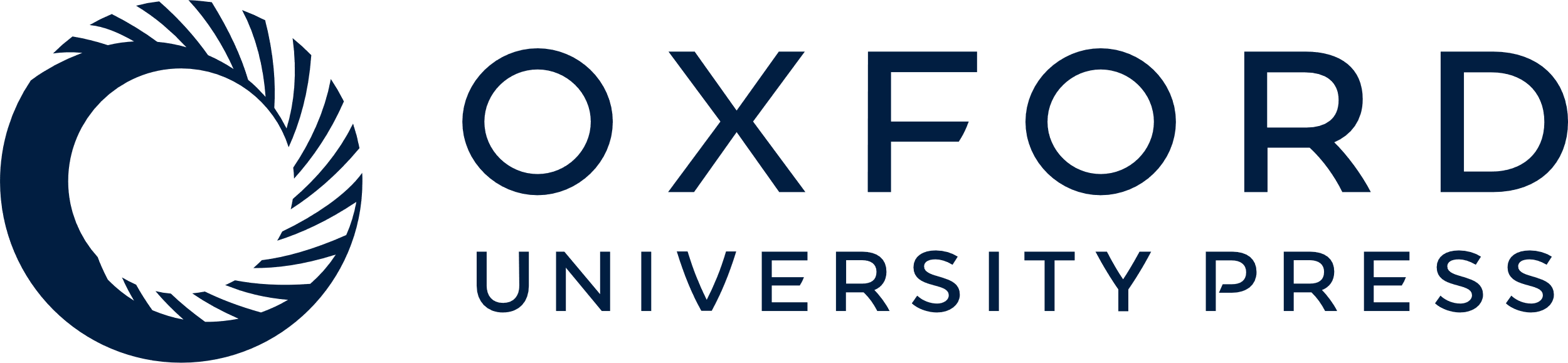 [Speaker Notes: Figure 8.  Dendritic shafts decorated by mGluR7a immunopositive boutons appear to form one population. The number of immunopositive and negative boutons is displayed as a function of the total number of boutons targeting an individual dendritic profile. Data are pooled from all experiments and the boutons are classified as double immunopositive for a GAD or VIP and mGluR7a (A), immunopositive only for GAD or VIP (B), immunopositive only for mGluR7a (C) and immunonegative (D). Only the number of boutons identified as single labelled for mGluR7a is a function of the number of the total synaptic boutons on each dendritic profile (C). This indicates that, under our selection criterion, the lack of detection of mGluR7a-labelled type I synapses on some of the dendritic profiles is due to the small number of total synapses detected on these profiles as a result of undersampling. Points represent the mean ± SEM. Lines represent the best linear fit and are defined by the equations shown. p: the probability for the slopes being equal to zero.


Unless provided in the caption above, the following copyright applies to the content of this slide: © Oxford University Press]